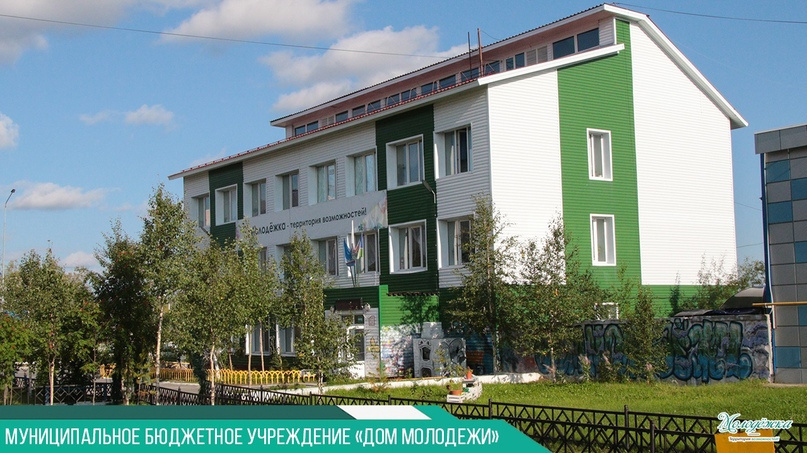 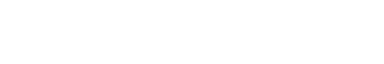 Г.НАДЫМ
ДОМ МОЛОДЁЖИ
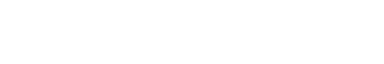 адрес: ЯНАО, г. Надым, ул. Ямальская 2Б
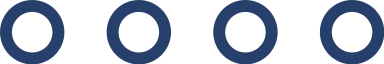 УЧРЕДИТЕЛЬ
Управление по делам молодёжи и туризму Администрации Надымского района
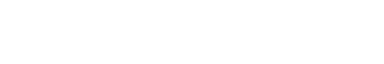 ЦЕЛЬ ДЕЯТЕЛЬНОСТИ
Создание и развитие необходимых условий для всесторонней самореализации детей и молодежи на территории Надымского района
ЗАДАЧИ
создание, поддержка и развитие системы молодежных объединений, студий, центров, клубов
реализация досуговых программ и проектов, мероприятий для детей и молодежи
реализация проектов, способствующих развитию молодежного социального туризма
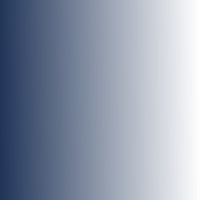 НАПРАВЛЕНИЯ ДЕЯТЕЛЬНОСТИ
гражданско-патриотическое, духовно-нравственное, эстетическое воспитание подрастающего поколения
взаимодействия с детскими и молодежными общественными объединениями и организациями
организация и проведение мероприятий, способствующих творческому развитию детей и молодежи,
организация для детей и молодежи здорового, содержательного досуга
вовлечение детей и молодежи в социально полезную практику
привлечение несовершеннолетних, находящихся в социально-опасном положении, к занятиям в молодежных формированиях 
реализация проектов, направленных на оказание социально-психологической помощи молодым семьям, гармонизацию внутрисемейных отношений, укрепление института брака
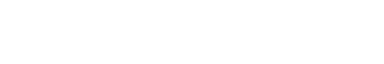 КЛУБНЫЕ ОБЪЕДИНЕНИЯ
ЛОВИ МОМЕНТ
СЕВЕРНЫЕ ШИРОТЫ
Туристско-экспедиционный клуб
Клуб родителей и малышей
АПРИОРИ
RAMPAGE
Клуб интеллектуального развития
Киберспортивной клуб
КЛУБНЫЕ ОБЪЕДИНЕНИЯ
ПОКА МЫ МОЛОДЫ
СЕВЕРНАЯ МОЗАЙКА
Клуб творческого развития
Клуб вожатых
ЛИМЕЙРА
ЗАБАВА
Студия современного танца
Творческая мастерская
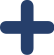 ОБЩЕСТВЕННЫЕ ОБЪЕДИНЕНИЯ
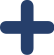 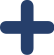 ВОЛОНТЁРЫ ПОБЕДЫ
БЕЛЫЙ ЯГЕЛЬ
ФЕДЕРАЦИЯ ЭКСТРЕМАЛЬНЫХ ВИДОВ СПОРТА ЯНАО
Муниципальный штаб Всероссийского общественного движения
Объединение молодёжи из числа КМНС